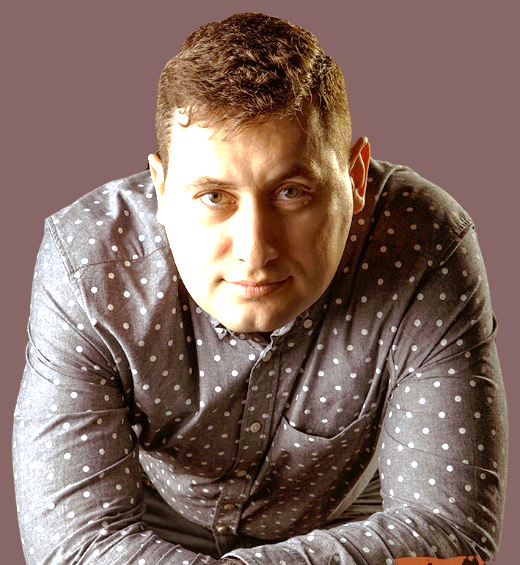 ДИСЦИПЛІНА ЗА ВИБОРОМ СТУДЕНТА: РОЗВИТОК МЕТАЛУРГІЙНОЇ СМАРТ-ПРОМИСЛОВОСТІ
розробник дисципліни, лектор:
Кириченко ОлексіЙ гЕННАДІЙОВИЧ
К.Т.Н., ДОЦЕНТ, В.О. завідувача кафедри МЕТАЛУРГІЇ
Інженерний навчально-науковий інститут
 Запорізького національного університету
Кириченко Олексій Геннадійович– наукові напрями досліджень, практичний досвід, досвід науково – педагогічної діяльності
Наукові напрями досліджень:
Дослідження та розробка технологічних прийомів переробки металургійних відходів;
Вдосконалення та розвиток теорії металургійних процесів;
Розрахунок конструкцій технологічних агрегатів чорної металургії;
Дослідження, вдосконалення та впровадження в виробництво технологій спеціальної електрометалургії;
Аналіз та розвиток сучасних металургійних процесів;
Технологічне проектування металургійних цехів чорної металургії
Дослідження фізико-хімічних процесів виробництва чорних металів.
Науково – педагогічна діяльність:
Стаж роботи у закладах вищої освіти України 16 рік (Запорізька державна інженерна академія, Запорізький національний університет);
Підготовка магістерських робіт з впровадженням результатів досліджень у практичну діяльність промислових підприємств регіону;
Проведення та організація виробничих практик та екскурсій на промислових підприємствах регіону;
Підготовка студентських конкурсних робіт;
Викладання дисциплін: теорія металургійних процесів, конструкції технологічних агрегатів чорної металургії, сучасні процеси в металургії, технологія утилізації металургійних відходів, технологічне проектування металургійних цехів, фізико-хімічні процеси виробництва чорних металів та ін.
1. Железная логика: как металлургия отвечает на вызовы промышленности 4.0
Внедрение систем искусственного интеллекта открывает для сталелитейной промышленности новые перспективы роста
Мозг процесса
Безопасность, эффективность и производительность
Революция данных
Экономия энергии
Измерить и улучшить
Эффективная команда
2. ПОТЕНЦІАЛ СМАРТ-ПРОМИСЛОВОСТІ ТА НАПРЯМИ ЇЇ РОЗВИТКУ В УКРАЇНІ
2.1. Перспективні сфери та потенційна ефективність використання технологій смарт-промисловості 
2.2. Бар'єри та ризики розвитку смарт-промисловості 
2.3. Обґрунтування напрямів розвитку смарт промисловості в Україні
2.3.1. Напрями розвитку смарт-промисловості в Україні: функціональний аспект 
2.3.2. Напрями розвитку смарт-промисловості в Україні: галузевий аспект
2.3.3. Напрями розвитку смарт-промисловості в Україні: просторовий аспект
3. Інструмент ефективної трансформації промислового підприємства
Цілі проекту 
Опис проекту 
Підвищення оперативності прийому та зміни замовлень 
Контроль і ідентифікація руху матеріалів у виробництві 
Оперативне планування виробництва 
Підключення рішень для даного завдання 
Ключові фактори проекту 
Результати роботи
4. ПЕРСПЕКТИВИ РОЗВИТКУ SMART-ПРОМИСЛОВОСТІ В УКРАЇНІ НА БАЗІ рециркуляційної металургії
модернізація гірничо-металургійного комплексу на базі найкращих технологій виробництва (згідно з Угодою про асоціацію з ЄС); 
відновлення в рамках внутрішнього ринку України повного технологічного ланцюжка «видобуток металовмісних руд → переробка металопродукти → машинобудування» для виробництва конкурентної наукоємної кінцевої продукції з високою доданою вартістю; 
переорієнтація експорту з сировинного на високотехнологічний; 
задоволення внутрішнього попиту на високотехнологічну продукцію за рахунок вітчизняних товаровиробників.
5. Індустрія 4.0 - передумови та напрямки зростання в металургії
Рух 4.0 в світі і в Україні 
Передумови та напрями руху у вітчизняній металургії 
Дигитализация всього виробництва і його картина в реальному часі 
Просунута обробка даних – 
Інтелектуальне моделі і системи Інтеграція по горизонталі: Розробки - Закупівлі - Зв'язок зі споживачем. 
Які зміни потрібні підприємствам, щоб почати рух до 4.0
6. Світовий досвід і перспективи розвитку промислового інтернету речей
Промисловість як основа економічного зростання 
Визначення: Інтернет Речей, Промисловий Інтернет і Індустрія 4.0 
Промисловий Інтернет і Індустрія 4.0 
Сегменти застосування 
Оцінки глобального ринку Інтернету речей
7. Основні напрямки 4.0 сьогодні
1) Розумне споживання енергії і цифрове управління продуктивністю 
2) Цифрове управління показниками ефективності 
3) Інтелектуальні технології 
4) Наступний рівень автоматизації 
5) Цифрове управління якістю
8. ОСОБЛИВОСТІ СТВОРЕННЯ МЕТАЛУРГІЙНОГО СМАРТ-ЗАВОДУ
Операційне управління 
Гарантія контролю якості 
3D-моделювання виробництва 
Управління штучним інтелектом 
Підвищена безпека співробітників
9. ІННОВАЦІЇ В МЕТАЛУРГІЇ: ЯК «ЦИФРА» ЗАПОБІГАЄ «ВТОМІ МЕТАЛУ»
Що нового в світі?
Чи прижилися інновації в українській металургії?
Скільки  коштує модернізація?
Як і де машини конкурують із людьми?
10. СВІТОВИЙ ДОСВІД СТАНОВЛЕННЯ МЕТАЛУРГІЙНИХ СМАРТ-ВИРОБНИЦТВ: ОСОБЛИВОСТІ, НАПРЯМИ, НАСЛІДКИ
Історичні передумови, актуальність і необхідність розвитку смартвиробництв у металургії
Особливості використання «розумних» технологій у виробничій, організаційно-економічній та соціальній сферах діяльності металургійних підприємств
Основні наслідки смартизації металургійної промисловості
БАЗОВІ ІНФОРМАЦІЙНІ РЕСУРСИ
1. Вишневський В.П., Князєв С.І. Смарт промисловість: перспективи і проблеми. Економіка України. 2017. № 7. С. 22-37. 
2. McKinsey Global Institute. А future that works: automation, employment, and productivity. McKinsey & Company, 2017. 135 р. 
3. McKinsey Global Institute. The internet of things: mapping the value beyond the hype. McKinsey&Company, 2015. 131 p. 
4. Рифкин Дж. Третья промышленная революция: как горизонтальные взаимодействия меняют энергетику, экономику и мир в целом. М.: Альпина нонфикшн, 2014. 410 с. 
5.  World Development Indicators. The mode of access: http://databank.worldbank.org/data/views/variableselection/select variables.aspx?source=world-developmentindicators.
6. Вишневский В.П. Глобальная неоиндустриализация и ее уроки для Украины. Экономика Украины. 2016. № 8. С. 26-43.